פטורים וסנקציות

עו"ד מי-טל גרייבר שורץ
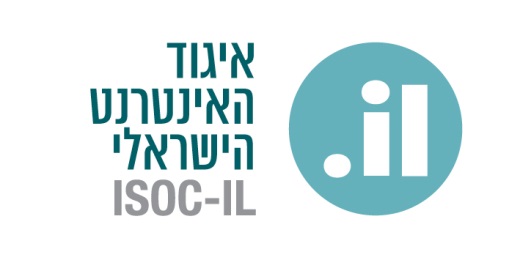 מי אנחנו?
גוף נייטרלי ללא מטרות רווח השומר על האינטרנט בארץ כפתוח, ניטרלי, שיוויוני ובטוח
בין פעילויותינו:
ניהול תשתיות IT המצויות בליבת האינטרנט בישראל:
- מרשם שמות המתחם (Domain Name Registry) בסיומת הלאומית .il
	- מחלף האינטרנט הישראלי (IIX)
ייצוג קהילת האינטרנט הישראלית בפורומים בינלאומיים המשפיעים על האינטרנט
הפעלת קו חם הפועל 24/7 לתמיכה וייעוץ בפגיעות ברשת
פעילות מול רשויות השלטון לשמירה על האופי הפתוח של האינטרנט
מי פטור מהנגשת האתר?
פטורים כלכליים
פטורים טכנולוגיים
פטורים מיוחדים
פטורים כלכליים
בעל אתר שהמחזור הכספי שלו נמוך מ-100,000 ש"ח בשנה או שהוא עוסק פטור לפי חוק מע"מ
פטור לחלוטין מהנגשת האתר
בעל אתר שהמחזור הכספי שלו נמוך מ-300,000 ש"ח בשנה
פטור מהנגשת האתר עד ל-2020
בעל אתר קיים שהמחזור הכספי שלו נמוך מ-1,000,000 ש"ח בשנה
אתר קיים הוא אתר שהוקם לפני 26/10/2017
חייב לפרסם את דרכי ההתקשרות איתו בצורה נגישה, באתר שלו או באתר של אחר (כדוגמת אתרים המפרסמים נותני שירותים)
בחינת המחזור הכספי צריכה להיעשות מחדש אחת ל-3 שנים

המחזור הכספי הוא מחזור ממוצע ב-3 שנים שלפני מועד הבדיקה שבהן 
לא היה המחזור 0
פטורים כלכליים
שימו 
מיליון > המחזור הכספי של חייב בעל אתר חדש > 300,000
נדרש להיות נגיש
300,000 > המחזור הכספי של חייב בעל אתר חדש > 100,000
פטור מהנגשת האתר עד ל-2020
300,000 > המחזור הכספי של חייב בעל אתר קיים > 100,000
פטור מהנגשת האתר עד ל-2020
לאחר 2020 – אם המחזור שלו נמוך ממיליון - פטור
פטור טכנולוגי
יכול להינתן לאתר או לרכיב באתר המבוססים על תשתית (פלטפורמה) או ממשק טכנולוגי אשר אינו מאפשר עמידה בדרישות הנגישות מסיבות טכנולוגיות
קבלת הפטור מחייבת מילוי טופס בצירוף חוות דעת של איש מקצוע ואישור של מורשה נגישות השירות. אין צורך באישור הטופס ע"י הנציבות.
פטור זה תקף למשך עד שלוש שנים מיום קבלת הפטור 
ניתן יהיה לחדש אותו פעם אחת בלבד לתקופה של עוד שלוש שנים נוספות
לאחר תקופה זו (3+3), לא ניתן יהיה לחדש פטור זה, אלא באישור מיוחד מהנציבות
לבקשת אדם עם מוגבלות, יש לאפשר הנגשה חלופית 
יש לפרסם את טופס חוות הדעת ואת ההנגשה החלופית בהצהרת הנגישות
פטורים  מיוחדים
אתר המבוסס רשת חברתית
יש לבצע רק את ההתאמות שהרשת החברתית מאפשרת
אתר לקבוצה סגורה
אתר שהכניסה אליו בהרשמה מראש
מספר המשתתפים בו זמנית לא עולה על 500 משתתפים 
פטור מהנגשת תוכן האתר. התשתית של האתר חייבת להיות נגישה
אם יש משתתף עם מוגבלות, יש לדאוג עבורו להנגשת התכנים
פטורים  מיוחדים
איזור אישי
איזור שהכניסה אליו בהזדהות אישית ומכיל מידע אישי של מקבל השירות
פטור מהנגשת המסמכים באתר ובהם המידע האישי עד ל-31.12.21
לבקשת אדם עם מוגבלות, יש להנגיש את המסמך תוך זמן סביר ועד 14 יום
פרסומות
פטורות מהנגשה ובתנאי שיש חלופה נגישה לאנשים עם מוגבלות
זהירות... סנקציות למפרים
(בהתאם לחוק שיוויון זכויות לאנשים עם מוגבלות)
מסלול מינהלי:
הוצאת צו נגישות ע"י נציבות שיוויון זכויות
הפרת הצו – קנס של כ-75,300 ש"ח וכ-3,700 ש"ח לכל יום הפרה
תאגיד – קנס כפול של כ-150,600 ש"ח
הטלת האחריות (וקנס נוסף) - על נושא משרה ו/או על עובד אחראי
מסלול אזרחי:
אפשרות לתביעה פרטנית לפיצוי ללא הוכחת נזק עד 62,000 ש"ח (50,000 ש"ח צמוד למדד משנת 2005)
עילה לתביעה ייצוגית
עילה לאי מתן רישיון עסק
זכרו – סכומים אלה הם סכומי המקסימום. בית המשפט אינו מחוייב לפסוק את הסכום המקסימלי ויכול גם לזכות או לפסוק סכום 0 אם יוכח שנעשה מאמץ להנגיש את האתר.
חובת פנייה מוקדמת לתיקון
בטרם הגשת תביעה או מימוש כל סנקציה אחרת יש לשלוח לחייב הודעה הדורשת תיקון הדרוש תיקון
על החייב לתקן תוך זמן סביר ולא יאוחר מ-60 ימים מיום קבלת ההודעה
להזכירכם:
האחריות להנגשת האתר מוטלת על הבעלים, המפעיל או המנהל של אתר האינטרנט (והם גם נושאים באחריות המשפטית)
חשוב
שכרתם חברה שתנגיש לכם את האתר – הגנו על עצמכם חוזית
"הספק מצהיר, מאשר ומתחייב כי תוצרי שירותיו (האתר/היישום) יכללו את מלוא התאמות הנגישות לשירותי אינטרנט, כנדרש בהוראות תקנה 35 לתקנות שוויון זכויות לאנשים עם מוגבלות (התאמת נגישות לשירות), התשע"ג-2013. מבלי לגרוע מכלליות האמור לעיל, הספק יבצע את התאמות הנגישות בהתאם לתקן הישראלי לנגישות מס' 5568 של מכון התקנים הישראלי, ברמת נגישות AA לכל הפחות."
הנגשתי, איך אני יכול להיות בטוח שלא יתבעו אותי?
בסיום הנגשת האתר יש לוודא שהכל בוצע לפי תקן 5568
ניתן להיעזר בטופס בדיקות נגישות שהכינה הנציבות
מומלץ לבצע את הבדיקה באמצעות קוראי מסך או לחילופין – להיעזר באנשים עם מוגבלות לצורך ביצוע הבדיקה
יש להקפיד על העלאת תכנים לאתר באופן נגיש
יש לציין באתר במקום בולט שבוצעו בו התאמות נגישות ולהוסיף הצהרת נגישות עם כל הפרטים הנדרשים
אין חובה לקבל אישור מגוף חיצוני ואין מי שהוסמך לתת 'תו תקן'
מתן 60 יום לתיקון תקלה לפני הגשת תביעה בגין אי הנגשה
במקרה של שירות שנדרש לפני, בעל האתר יספק הנגשה חלופית
צריך לזכור: 
הטכנולוגיה עדיין בהתפתחות
חלק מהסוגיות הטכנולוגיות הקיימות יפתרו במהלך השנים הקרובות
האינטרנט יהפוך עם השנים להיות יותר ויותר נגיש לטובת אנשים עם מוגבלות
לא בטוחים במשהו?
ניתן לפנות לפניות הציבור בנציבות שוויון זכויות אנשים עם מוגבלויות
בשאלות עקרוניות מומלץ לשמור את תשובתםעשויה להיות לה משמעות רבה מבחינת אכיפה / תביעות
מוזמנים לפנות למוקד התמיכה של איגוד  האינטרנט הישראלי:
אתר מידע מקיף: www.isoc.org.il/accessibility
דוא"ל: negishut@isoc.org.il
בטלפון או בווטסאפ: 054-8858911 (מענה אנושי)